3. Wiederbewaldung nach Kyrill
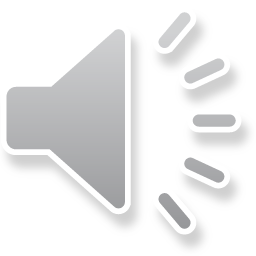 1
Wiederbewaldung und Jagd
Wiederbewaldung nach Kyrill
Negativ-Beispiel aus dem HSK
Verbissgutachten (n=1000)
Im Jahr 2015
47 %
Eine FBG und eine JG suchen einen Weg aus der Wildschadenkrise…
70%
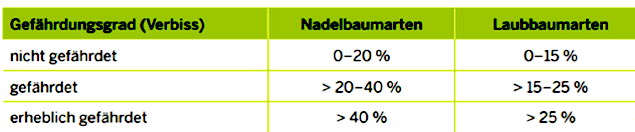 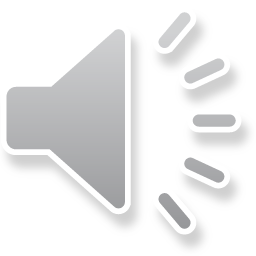 31.03.2023
2
Wiederbewaldung nach Kyrill
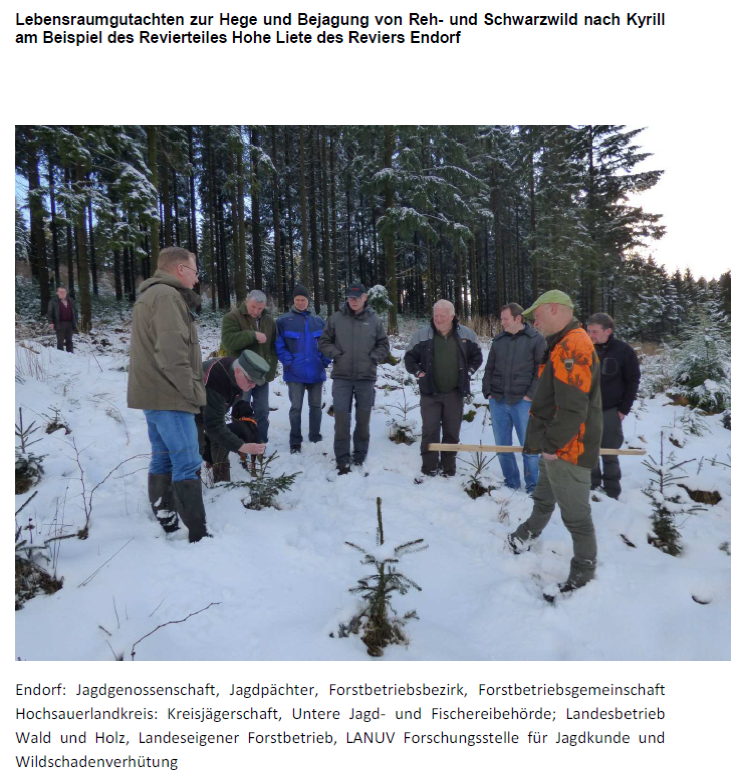 Runder TischStakeholderLebensraumgutachten
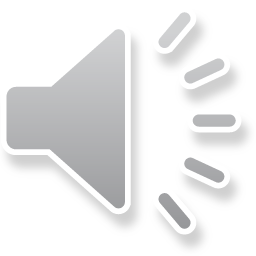 31.03.2023
3
Wiederbewaldung nach Kyrill
Ein Negativ-Beispiel aus dem HSK
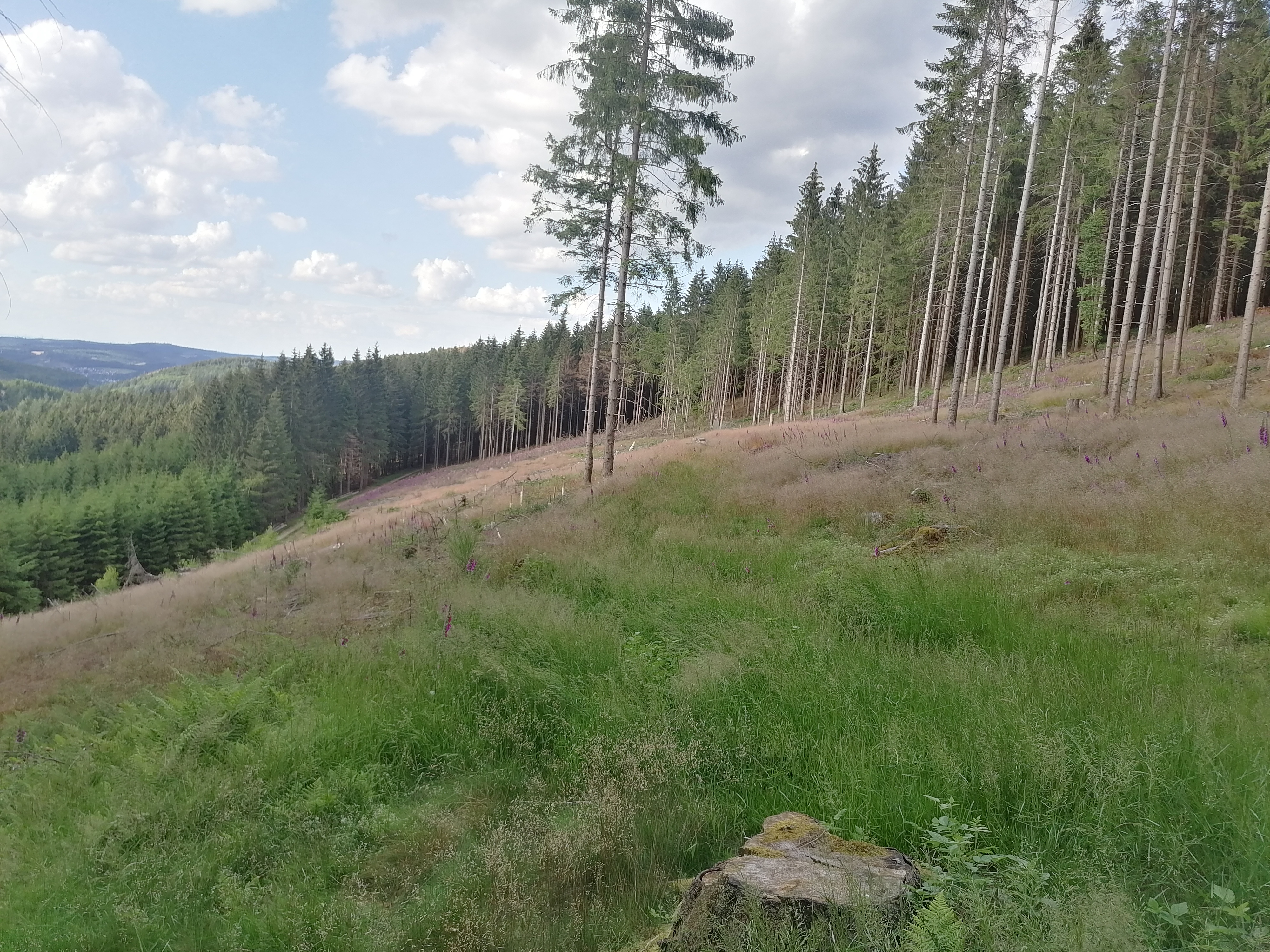 Ergebnis 2021…
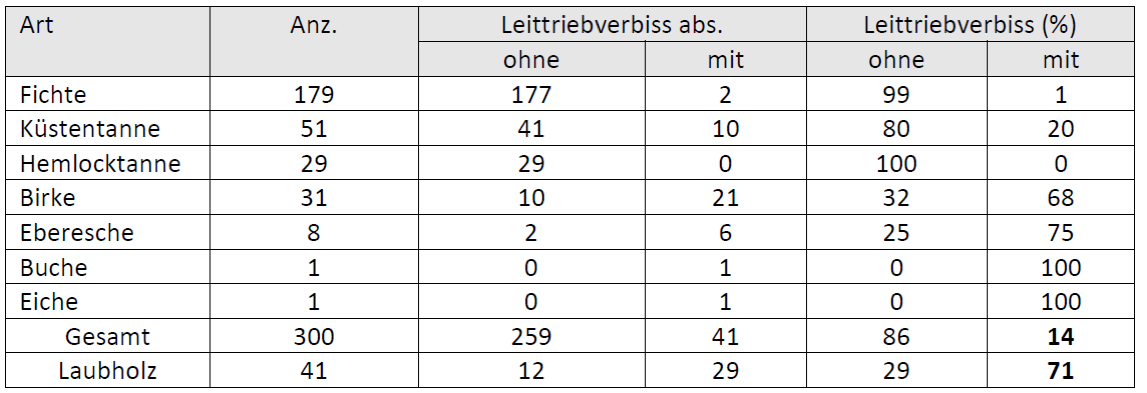 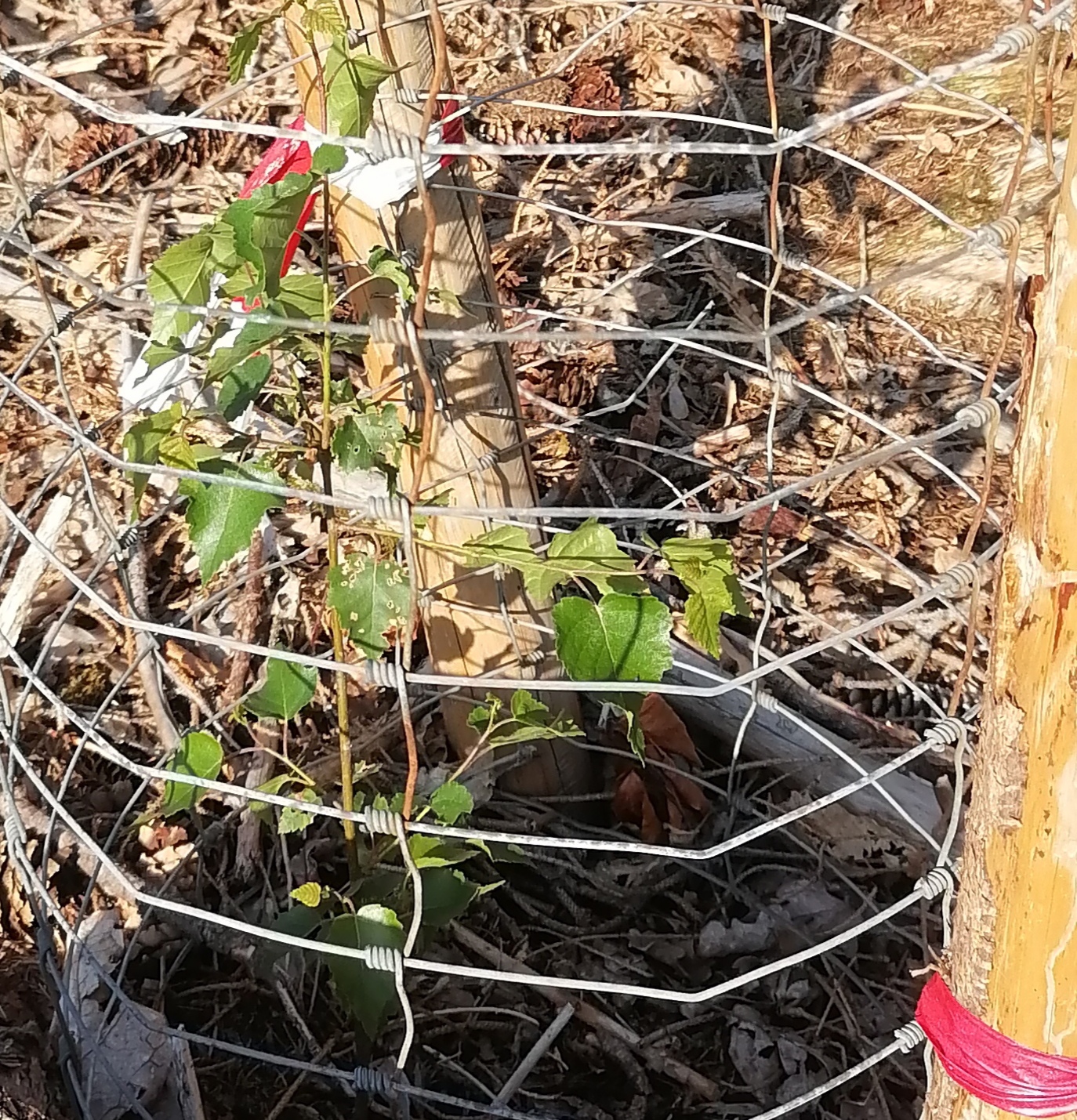 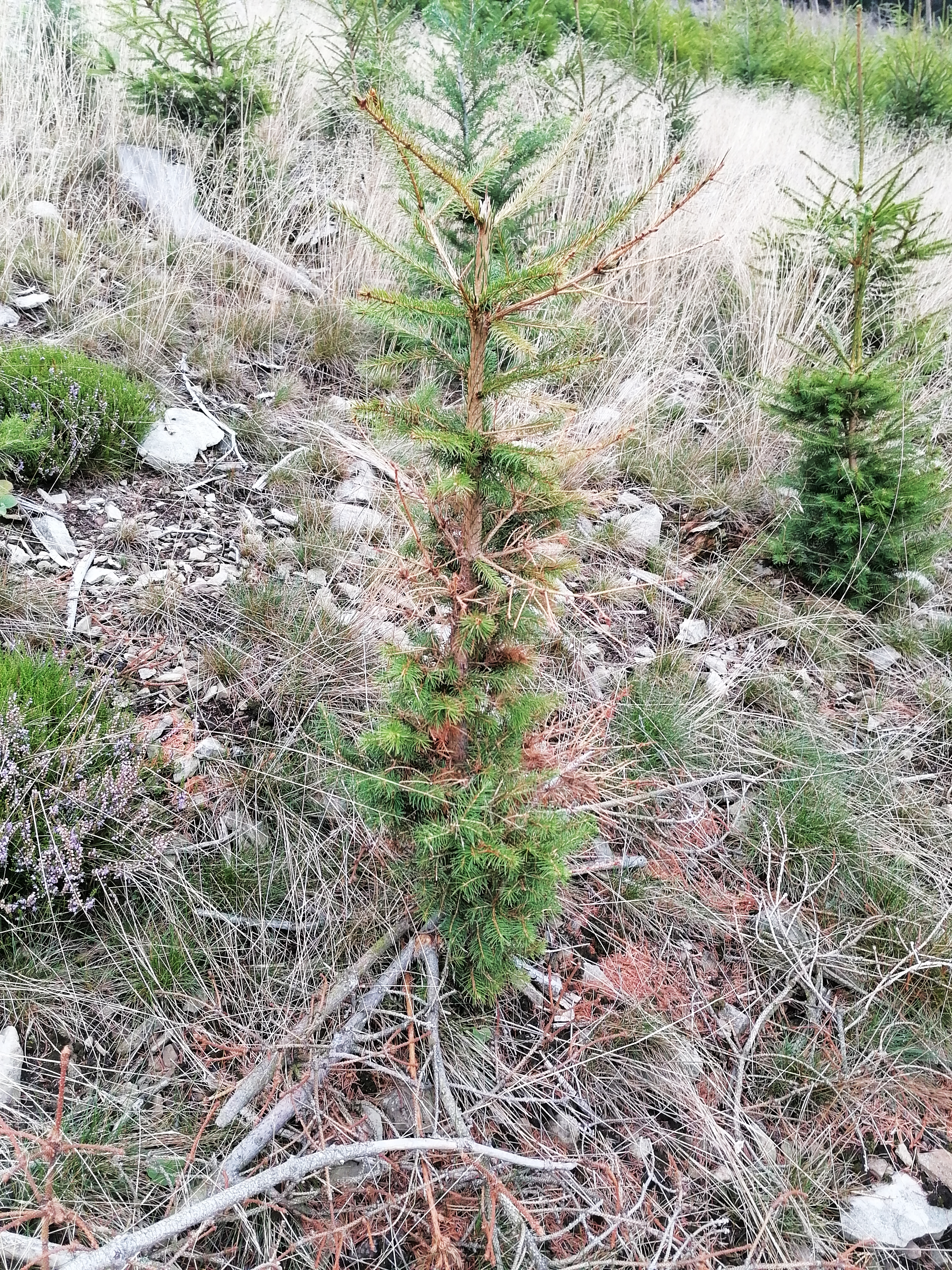 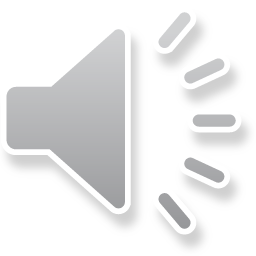 31.03.2023
4
Kommunikation
Eigentümer/ Verpächter
Jäger/innen
Förster
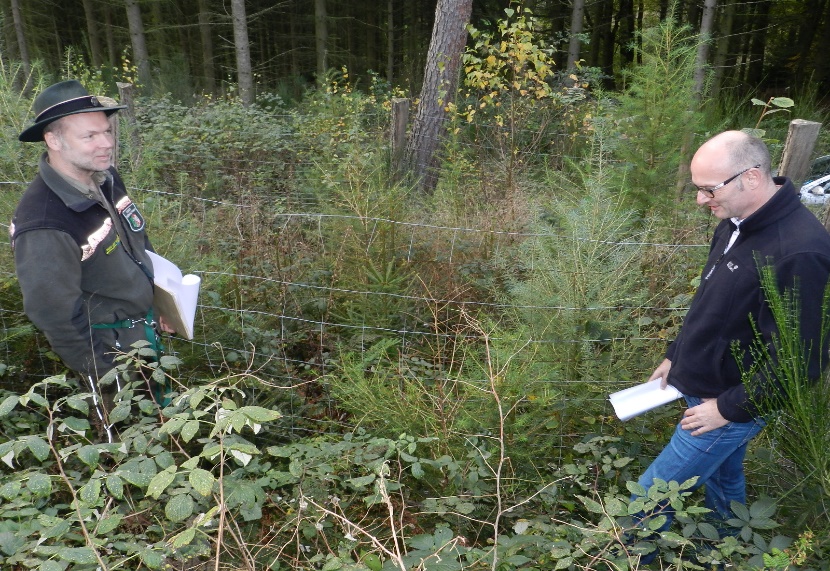 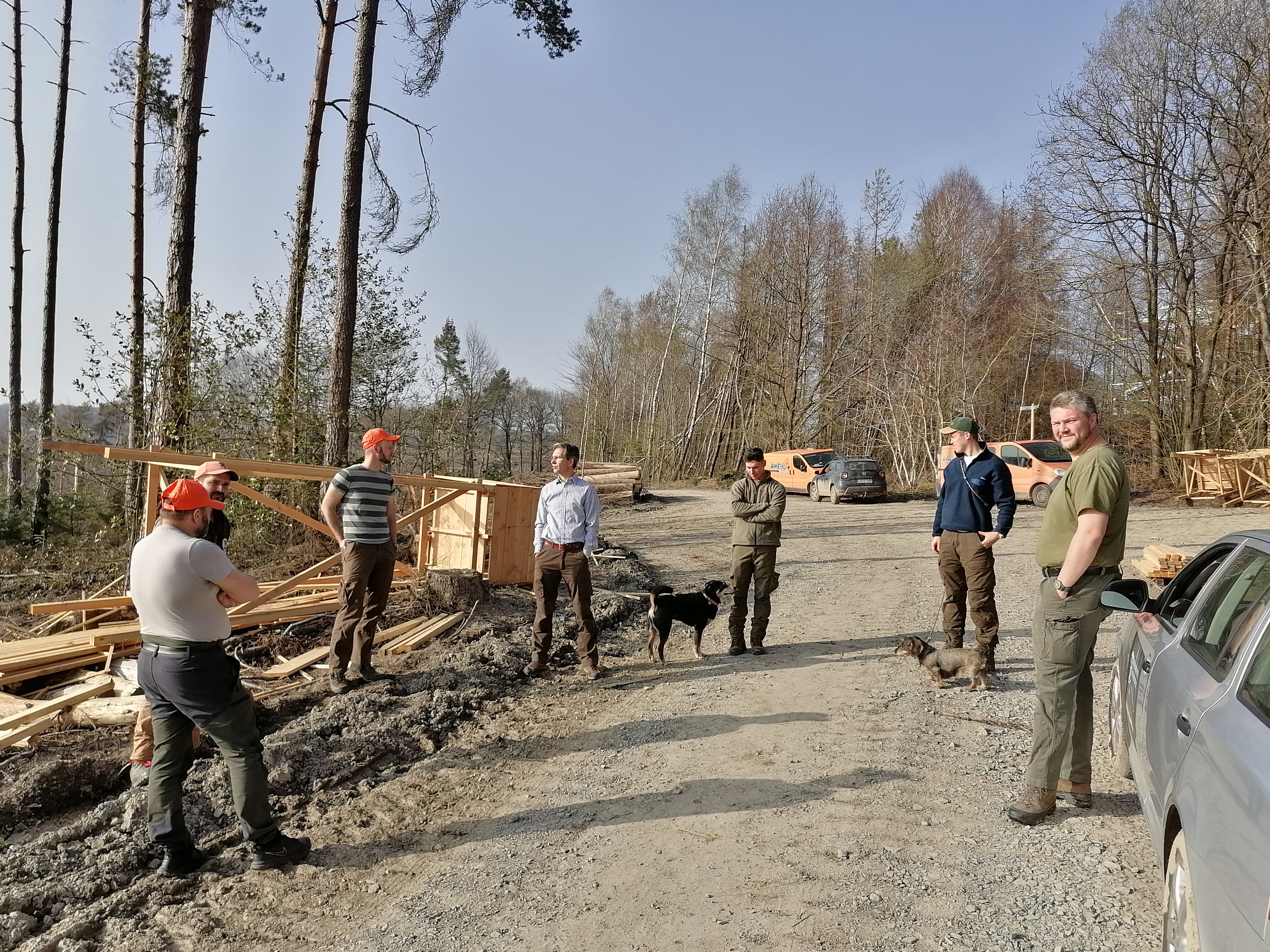 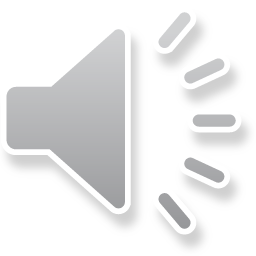 31.03.2023
5
Wiederbewaldung nach Kyrill
Positiv-Beispiele
„Green Hell“: Revier Siedenberg-Hardt
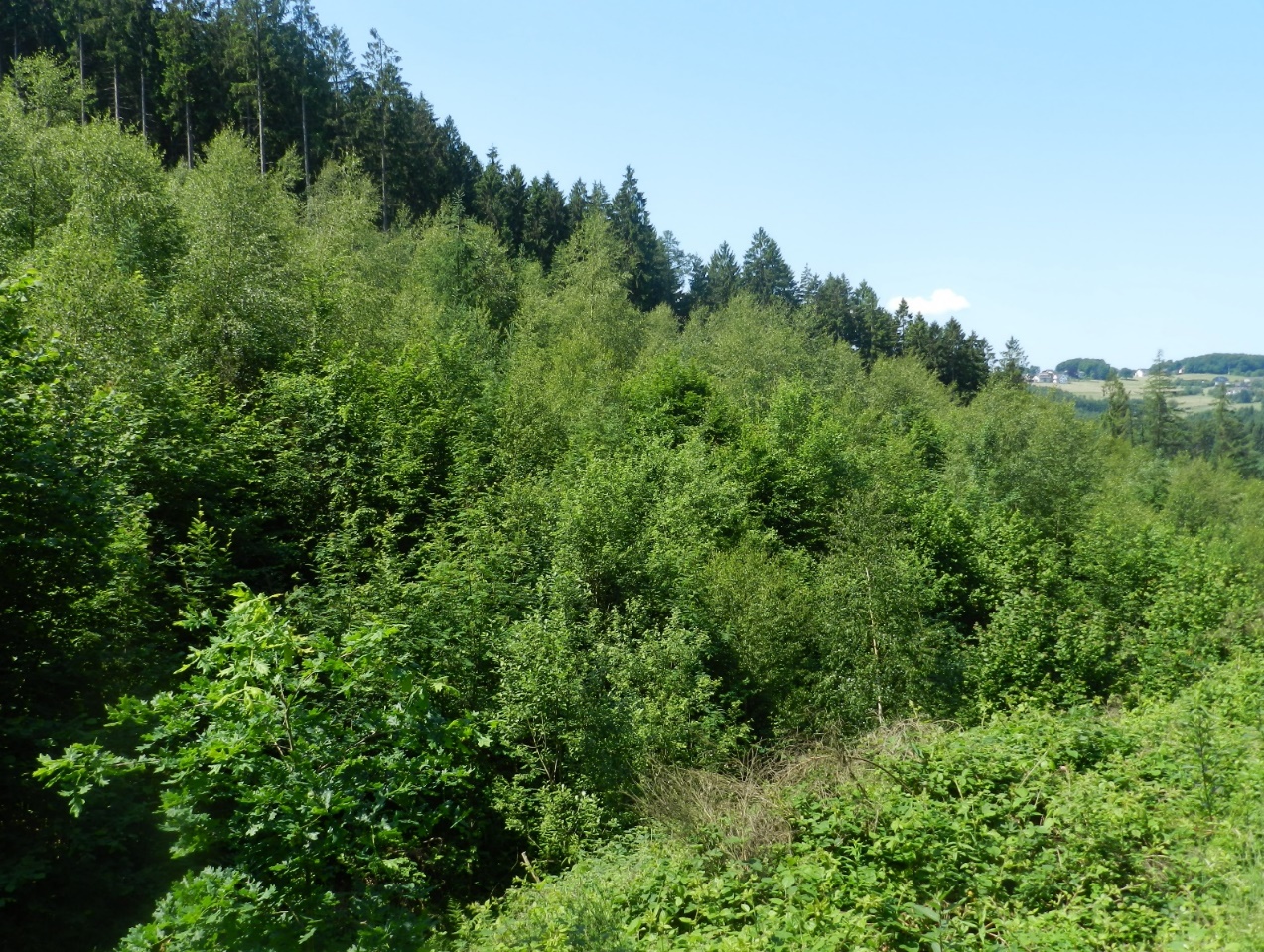 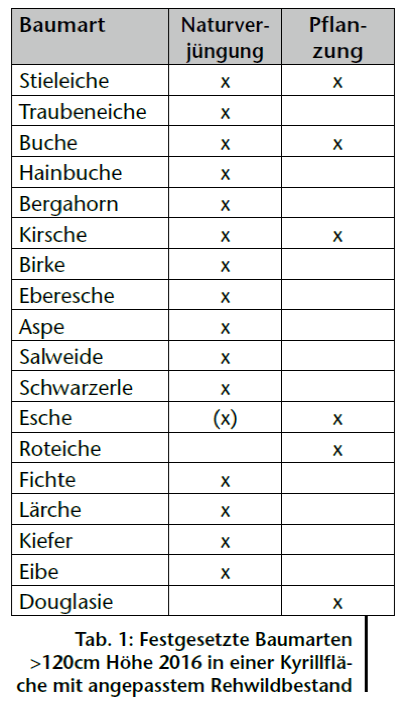 Rot- und Sikawildgebiet 
Arnsberger Wald
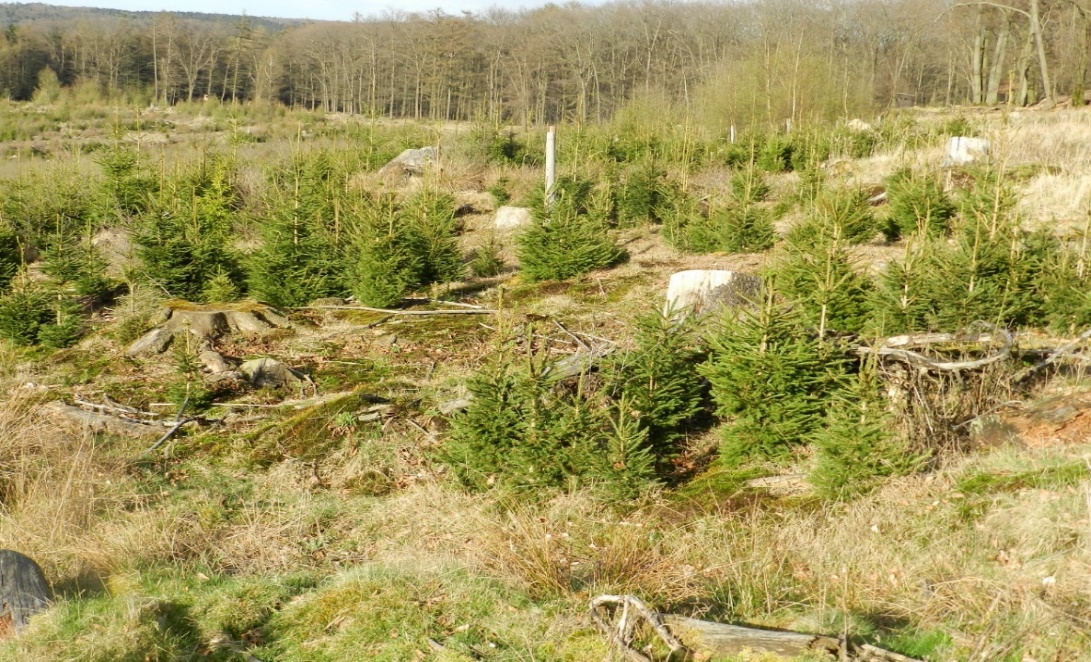 April/
Juni 2016
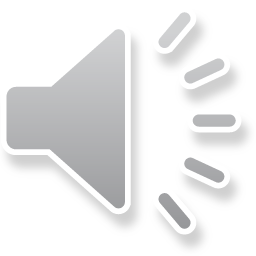 31.03.2023
6
Wiederbewaldung nach Kyrill
Positiv-Beispiele
„Green Hell“: Revier Siedenberg-Hardt 2015
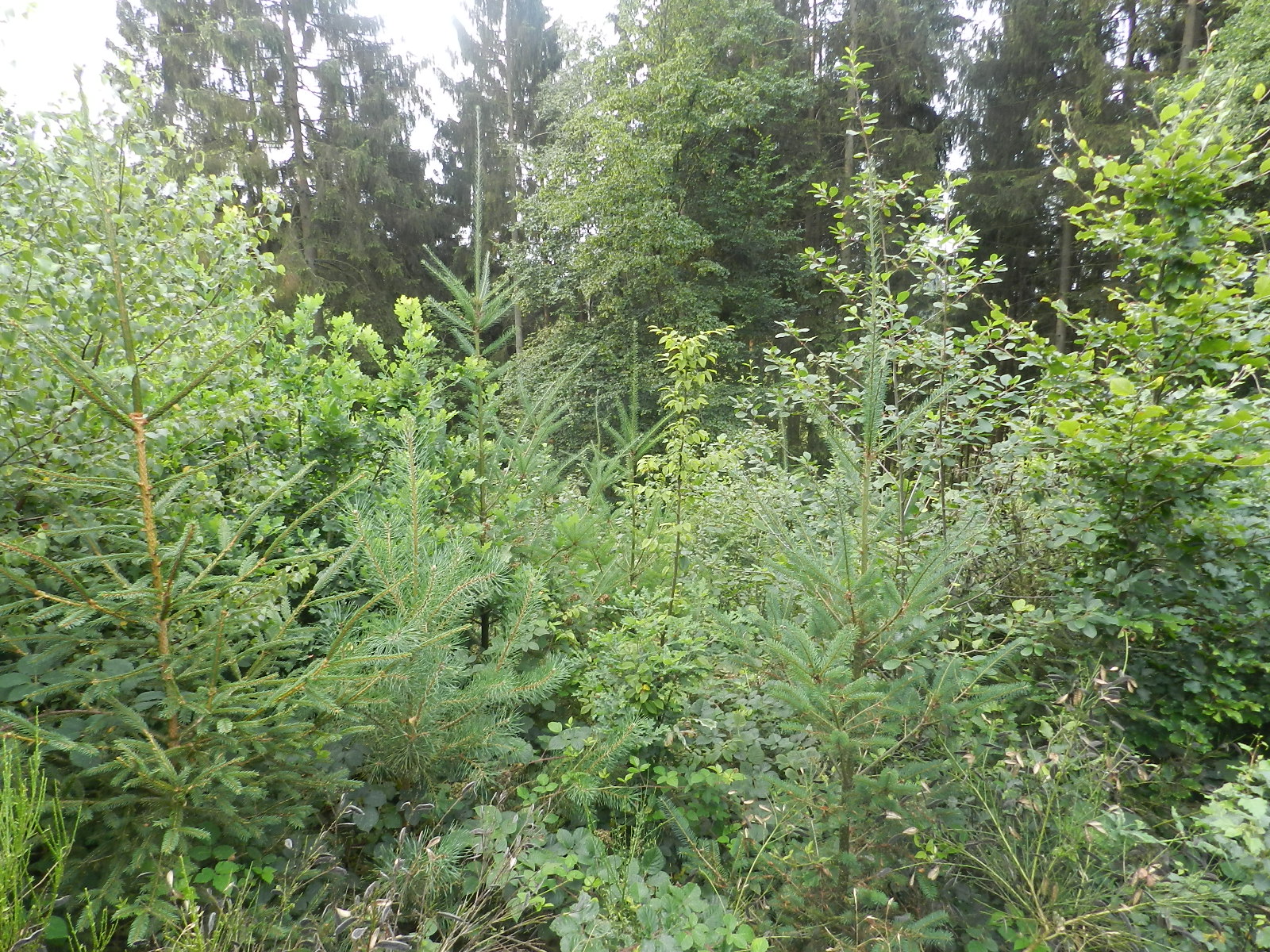 Kyrillfläche Hagen 2017
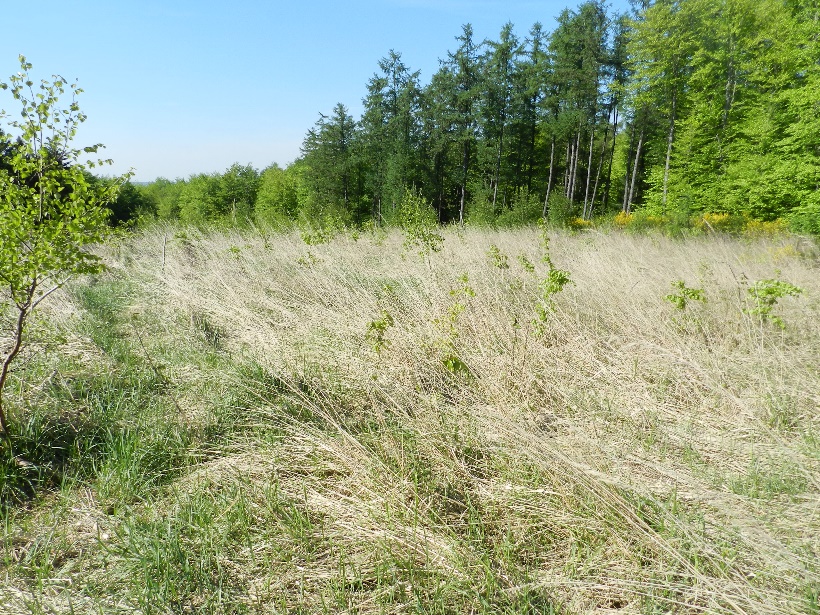 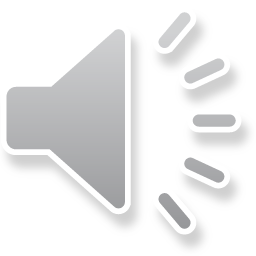 31.03.2023
7
Wiederbewaldung nach Kyrill
Revier Neyetalsperre
Positiv-Beispiele
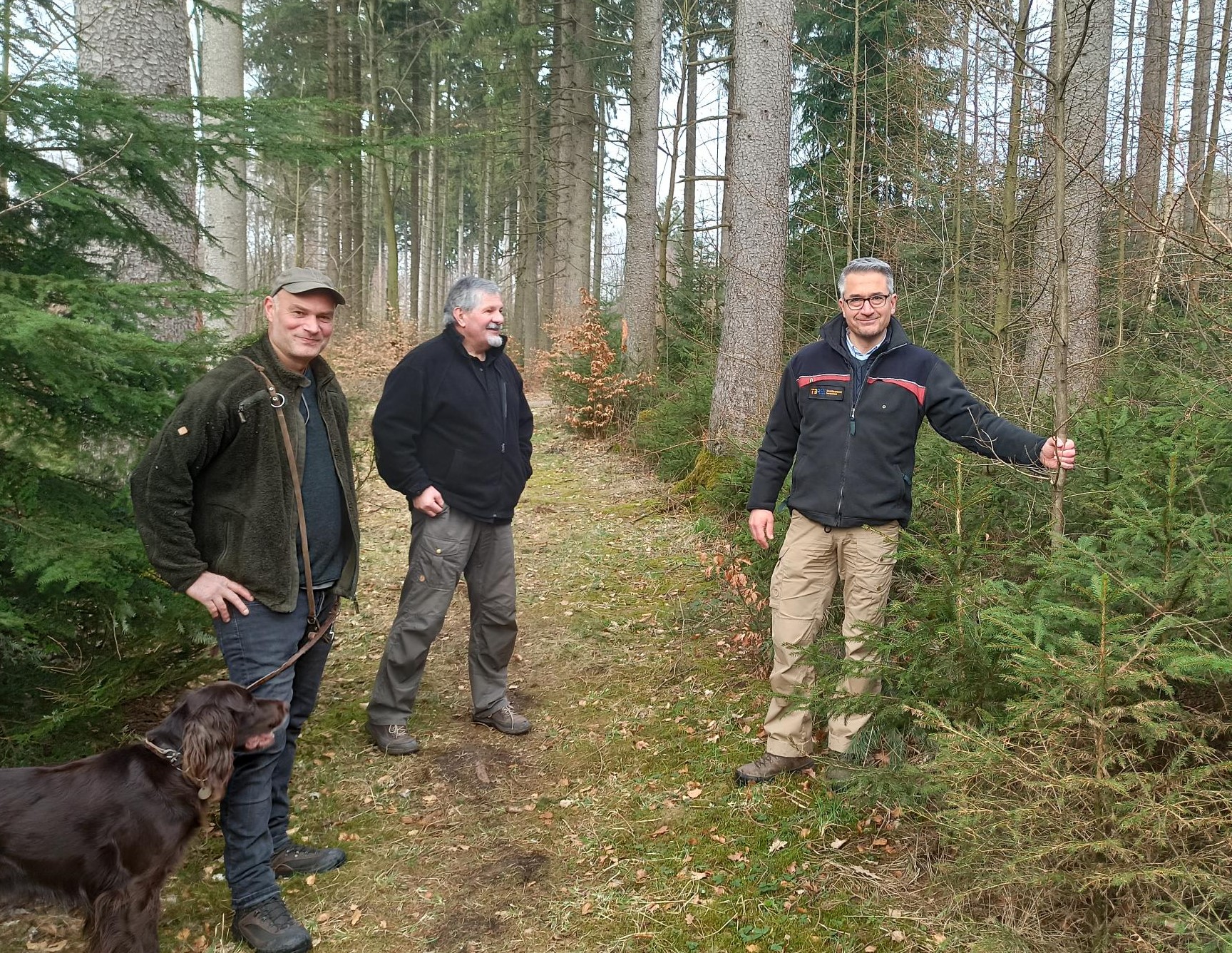 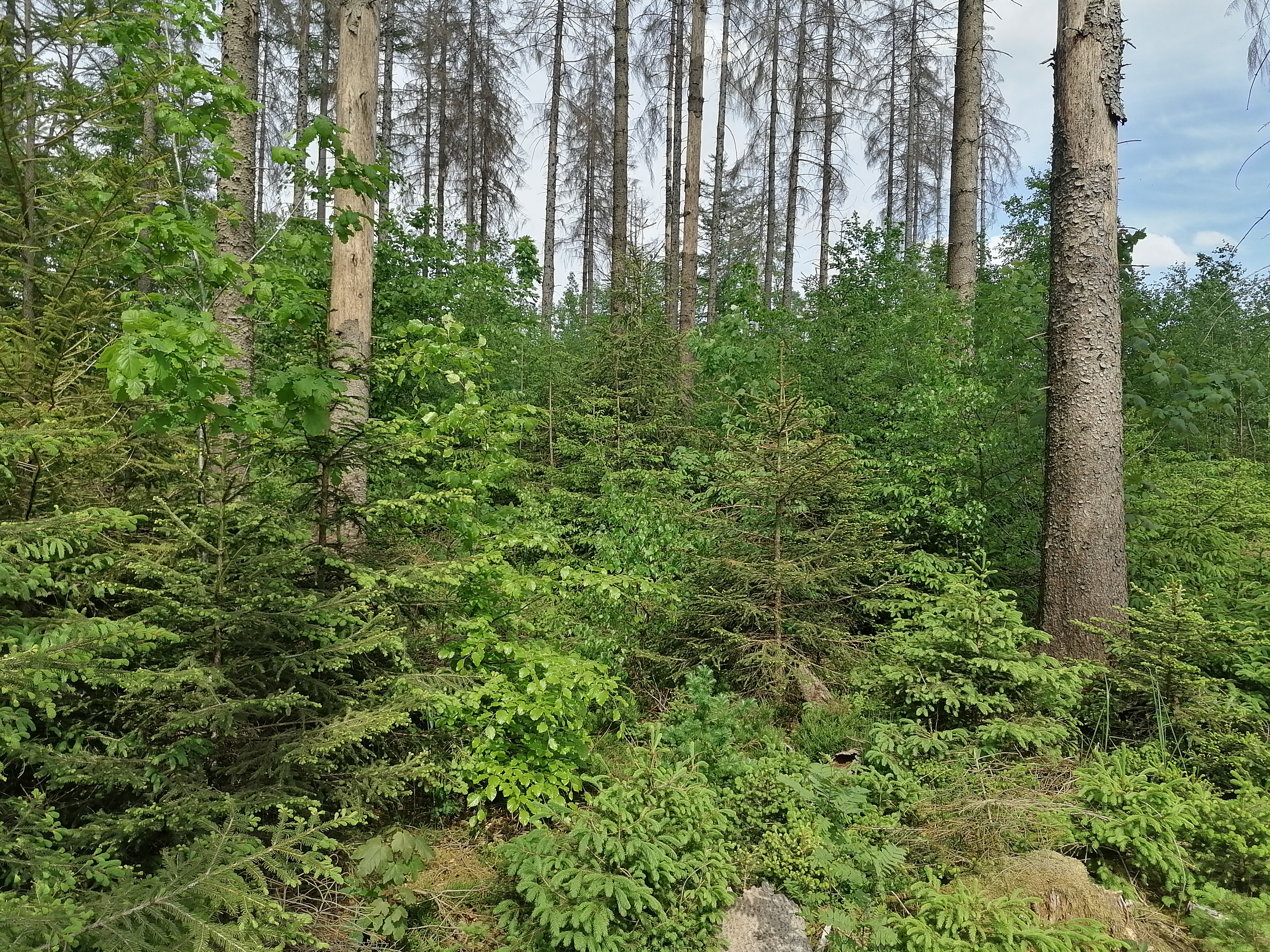 Strecken:
15 - 20 Rehe / 100 ha
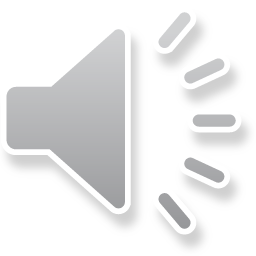 31.03.2023
8